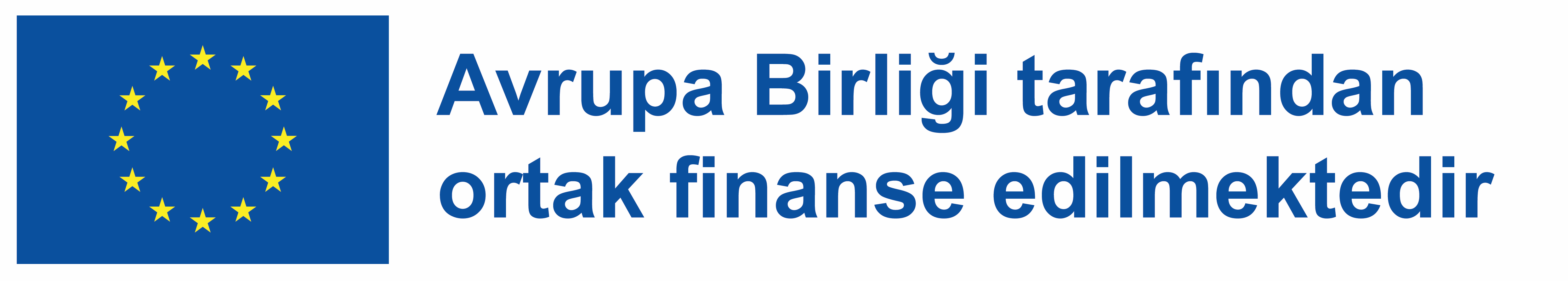 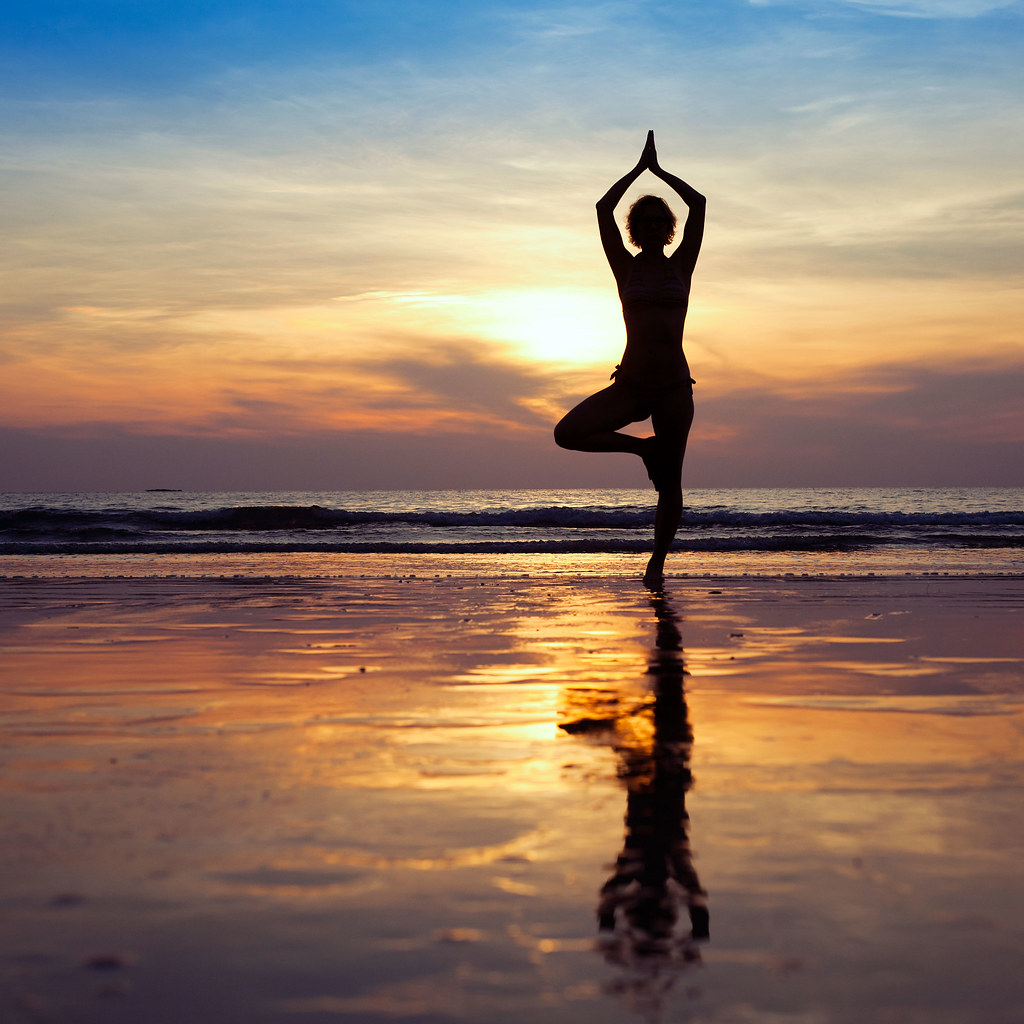 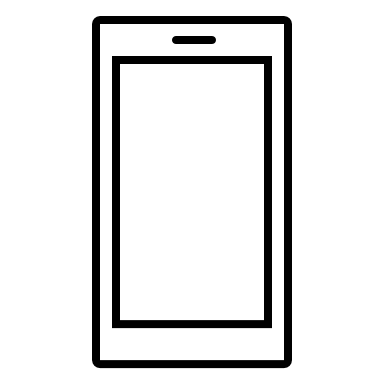 Dijital Esenlik - Teknolojinin Dijital Esenliğe Etkisi
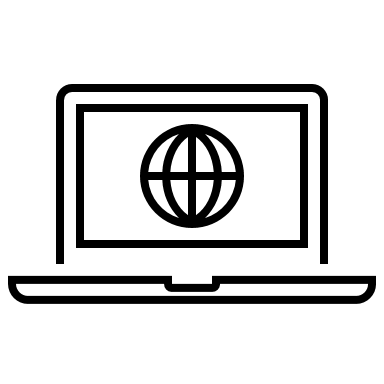 Dijital Esenlik ve Güvenliği Herkes için Erişilebilir Hale Getirerek Dijital Yılmazlığın İnşası2022-2-SK01-KA220-ADU-000096888
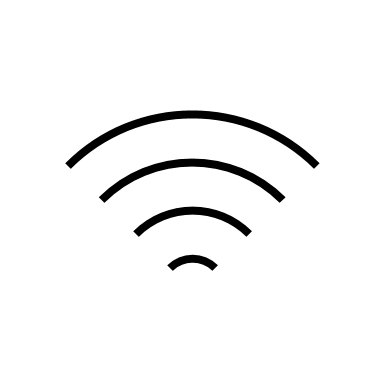 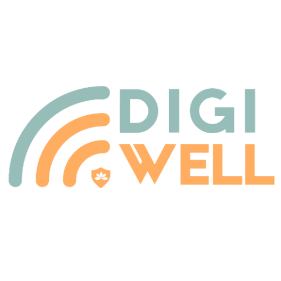 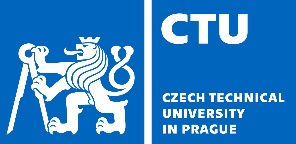 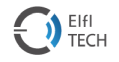 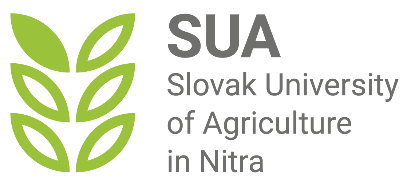 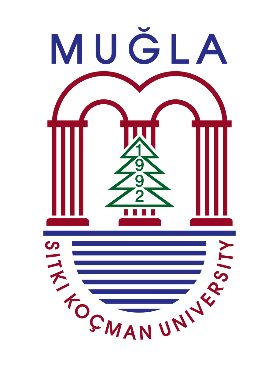 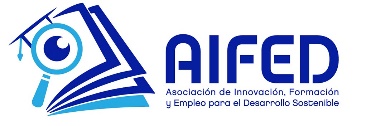 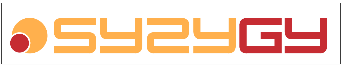 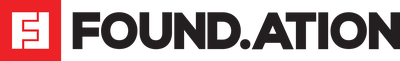 DİJİTAL ESENLİK: Teknolojinin Dijital Esenliğe Etkisi
“Dijital Esenlik” Kavramı
Aşağıdaki üç tanım1 birbirini tamamlamaktadır:
Teknolojinin mesleki ve kişisel yaşama yönelik olumsuz etkilerini etkili bir şekilde yönetebilme becerisidir.
Dijital teknolojinin sağlıklı kullanımıyla deneyimlenen kişisel olarak iyi durumda olma halidir.
Teknolojinin insanların sağlıklı bir yaşam sürmesine yardımcı olma yoludur.
Görüldüğü üzere Dijital Esenlik, bir yetenek, bir durum veya bir yol olarak düşünülebilir; bunların hepsi, insanların teknolojiyle ilişkilerinde olumlu bir durumda olmalarını veya olumlu yolda ilerlemelerini ifade eder.
DigiWELL Project Output: Digital Resilience Building Manual & Methodology
“Dijital Esenlik” Kavramı
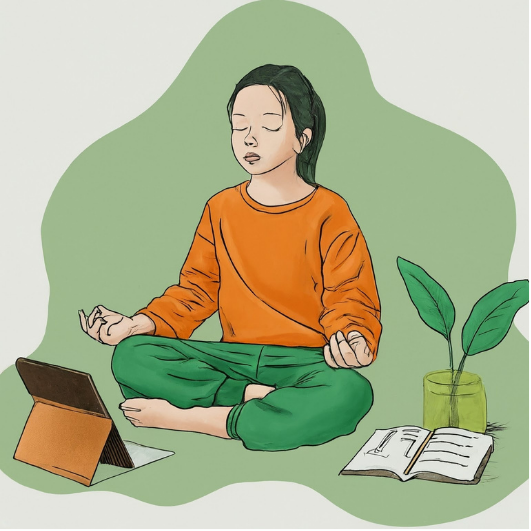 Dijital Esenlik Yolculuğu
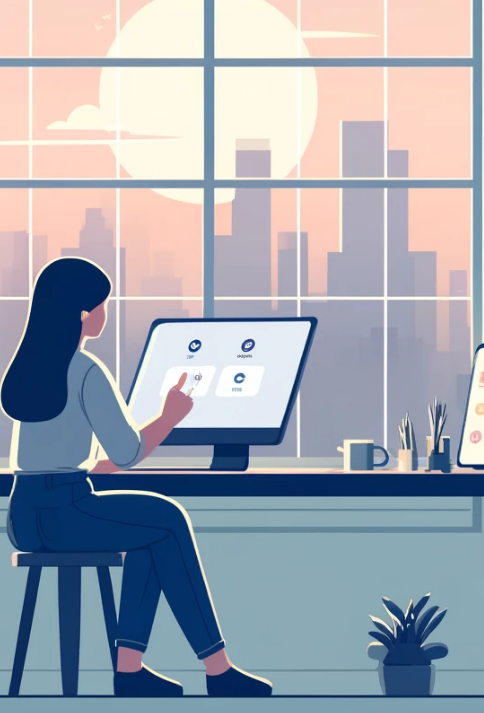 Canlı Digiton şehrinde, grafik tasarımcı Ava, dijital cihazlarla sürekli meşgul olması nedeniyle kendini bunalmış buldu. Üretkenliği ve yaratıcılığı başlangıçta yükseldi, ancak kısa süre sonra bitmeyen bildirimler ve ekran süresi sağlığını ve mutluluğunu etkilemeye başladı.
Değişime gereksinimi olduğunu fark eden Ava, dijital esenlik kursuna kaydoldu. Dijital esenliğin, teknolojinin olumsuz etkilerini yönetmeyi, cihazlarla sağlıklı bir ilişki sürdürmeyi ve bunları hayatını kötüleştirmek için değil, iyileştirmek için kullanmayı içerdiğini öğrendi.
Ava öğrendiklerini uyguladı: Ekran süresi için sınırlar koydu, daha sağlıklı alışkanlıkları teşvik etmek için uygulamalar kullandı ve düzenli dijital detokslar planladı. Yavaş yavaş dengeyi yeniden kazandı ve teknolojiyle ilişkisini, esenliğini ve profesyonel gelişimini destekleyen bir ilişkiye dönüştürdü.
Ava'nın hikayesi aracılığıyla, dijital esenliği teknolojiyi yönetme yeteneği, kişisel sağlık durumu ve teknolojinin hayatımıza olumlu katkılarını keşfetme yolu olarak görüyoruz. Ava'nın yolculuğu, dijital araçlarla olan ilişkimizde olumlu bir koşul sağlayarak teknolojiyi kendimiz için kullanmamız için bize ilham veriyor.
Dijital dünyada yetişkinlerin sağlıklı, dengeli, doyurucu ve sürdürülebilir bir yaşam tarzına sahip olması esastır. Dijital Esenlik;
Dijital çağda önemli bir insan ihtiyacıdır.
İnsanların fiziksel, psikolojik ve sosyal sağlık ve iyi oluşuna katkıda bulunur.
İnsanların kendi yaşamları üzerinde kontrol sahibi olmalarını ifade eder.
Dijital dünyada sağlıklı alışkanlıklar edinmeyi teşvik eder.
Dijital ortamlarda bilinçli ve sorumlu bir tavır geliştirme sürecidir.
Dijital yılmazlık oluşturulmasının temel bileşenidir.
Dijital Esenlik: Yetişkinler için Neden Önemli?
Bağlantıyı Keselim – Yaşama Bağlanalım
Tom, bir sabah, hiç de alışık olmadığı şekilde anonim bir kullanıcı tarafından gelen “kontrolü üstlen” başlıklı bir mail aldı. Meraklı bir şekilde postayı açan Tom’un bulduğu şey şuydu: “Neyin önemli olduğunun farkına var ve bağlanmak için bağlantıdan kop.” Mesajdan sonra hem şaşkın hem de meraklı olan Tom, meydan okumaya karar verdi. Meydan okumanın ilk aşamasında, parkta yürüyüş yaparken telefonu yanına almamaya başladı. Bu süreçte yeşillikler arasında yürürken, parkta oynayan çocukların kahkahalarını ve yakındaki bir çeşmenin dingin sesini fark etti; bunlar genellikle kaçırdığı sesler ve görüntülerdi.

Böylesi bir deneyimden sonra Tom, hem yaşadığı şehri hem de kendini yeniden keşfetmek için bir maceraya atıldı, müzeleri, pazarları ve kafeleri ziyaret etti, tüm bunları telefonundan sürekli gelen uyarıcı sesler olmadan yaptı. Bü süreçte kütüphanelerin kuytu köşelerinde kitap okumaya, yabancılarla sohbet etmeye ve toplu etkinliklere katılmaya başladı, gerçek ve doğal deneyimlerle neşesi yerine geldi. Günler haftalara dönüşürken Tom, dijital alışkanlıklarının onu kontrol ettiğini ve bunu tersine çevirmenin zamanı geldiğinin farkına vardı. 

Bu deneyimden sonra kendisi için kurallar koydu, ekran süresini sınırlandırdı, işten çıktıktan sonra bildirimleri kapattı ve insani etkileşimlere daha fazla katıldı. Yavaş yavaş dijital hayatı üzerinde kontrolü yeniden ele aldı, sanal aleme ne zaman ve nasıl bağlanacağına kendisi karar verdi. Sonunda Tom'un hayatı bambaşka bir boyuta evrildi. Başta küçük bir olay gibi görünen o e-posta, onu teknolojinin kısıtlayan bir zorba olduğu kanısından, önemli bir araç olduğu bir hayattaki bir değişim süreci olduğu kanısına vardırdı. Teknolojinin hayatını zenginleştirmesini ve kolaylaştırmasını sağlayarak kontrol etmesini öğrendi. Gizemli bir e-postayla başlayan Tom'un süreci, ona anda bulunmanın ve dijital dünyada kontrolü ele alıp ustalaşmasın paha biçilmez bir şey olduğunu öğretti.
Dijital Esenlik ve Teknoloji
Teknoloji, istesek de istemesek de, artık yaşamımızın büyük bir bölümünü oluşturuyor. Çoğunlukla iş yaşamımızın, öğretim ve öğrenme deneyimlerimizin ve/veya günlük sosyal etkileşimlerimizin ve iletişimlerimizin kaçınılmaz bir parçası durumundadır Teknoloji; donanım (örneğin, bilgisayar, tabletler, akıllı telefonlar…) veya web araçları, sosyal medya, uygulamalar vb. aracılığıyla birçok insanla bağlantıya geçmenin yoludur.
Teknolojinin insanlarla daha derin bir bağlantı kurduğu ve kuracağı açıktır. Bağlantılı Cihaz ve Hizmetlerin kullanımındaki Dijital Büyüme, Ocak 2024 verilerine göre aşağıdaki şekilde değişti2: 
+ 0,9 % Toplam Nüfusun Teknoloji Katılımı (Yıllık Değişim + 74 Milyon Kişi)
+ %2,5 Benzersiz Mobil Telefon Abone Sayısı (Yıllık Değişim + 138 Milyon Kişi)
+ %1,8 İnternet Kullanan Kişi (Yıllık Değişim + 97 Milyon Kişi)
+ %5,6 Sosyal Medya Kullanıcı Kimlikleri (Yıllık Değişim + 266 Milyon Kişi)
2. Digital 2024: Global Overview Report. DATAREPORTAL.  https://datareportal.com/reports/digital-2024-global-overview-report
Dijital Esenlik ve Teknoloji
Teknoloji kullanımının artması ve bunun potansiyel sonuçları göz önüne alındığında, teknolojinin etkilerinin anlaşılması ve genel esenlik (iyi oluş) ve dijital esenlik üzerindeki etkisinin yönetilmesi gerekmektedir.
Dijital Esenlik üç ana bileşenden oluşur:
Teknolojinin etkisini anlamak ve tanımak. (Bunu bu bölümde keşfedeceksiniz)
Sağlıklı dijital alışkanlıklar oluşturarak teknolojiyle olumlu ilişki kurmak. (Bunu sonraki bölümlerde keşfedeceksiniz)
Genel refahı sağlamak için en iyi uygulamaları hayata geçirmek. (Bunu sonraki bölümlerde keşfedeceksiniz)
Teknolojinin Dijital Esenlik Üzerindeki Etkisi
Teknoloji kullanımının insanlar üzerinde sadece olumlu değil, aynı zamanda olumsuz etkileri de olduğu açıktır.
Teknolojiden olumlu veya olumsuz etkilenme arasındaki fark, bireylerin aşağıdakilere ne ölçüde sahip olduklarına bağlıdır:
Dijital esenlik konusunda farkındalığa sahip olma,
Bu etkiler hakkında genel bir anlayışa sahip olma,
Teknolojiyi kullanırken sağlıklı alışkanlıklar edinebilme ve bilinçli ve sorumlu davranışlar geliştirebilme
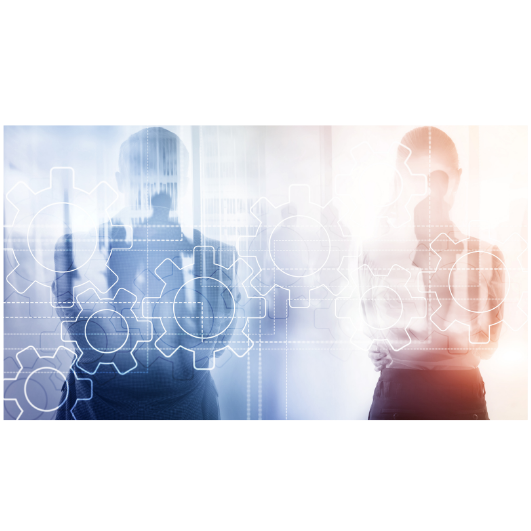 Teknolojinin Başlıca Olumlu Etkileri
Bilgiye Erişim: Bilgiye ve kaynaklara hızlı erişimi sağlayarak, insanların karar almalarına ve sorun çözmelerine yardımcı olur.
Temel Görevlerin Basitleştirilmesi: Alışveriş ve bankacılık gibi çeşitli alanlarda temel günlük görevleri basitleştirecek araçlar sunar.
Daha Fazla Bağlantı: İnsanların mesafeye bakmaksızın çevrimiçi olarak birbirleriyle bağlantı kurmasına yardımcı olur.
Ağ Geliştirme: Reklam, eğitim ve öğrenme, iş arama veya bilgi paylaşımı gibi çeşitli amaçlarla ağ kurulmasına katkı sağlar.
Teknolojinin Dijital Esenlik Üzerindeki Etkisi
Teknolojinin Başlıca Olumlu Etkileri
İfade: Fikirleri ifade etmek ve öz değerlendirme yapmak için platformlar sağlar.
Eğitim ve Öğrenmeye Katkı: Yüz yüze eğitimi destekleyerek ve kendi kendine öğrenmeyi sağlayarak eğitim ve öğretimin sağlanmasına yardımcı olur.
Sağlık ve İyi Oluş: Sağlık hizmetleri hakkında bilgi sunar ve sağlık izleyicileri veya sağlık ve zindeliğe katkıda bulunan uygulamalar gibi araçlar sağlar.
Rahatlama: Eğlence seçenekleri ve aynı zamanda stresi ve kaygıyı azaltan araçlar sunar.
Teknolojinin Dijital Esenlik Üzerindeki Etkisi
Teknolojinin yetişkinler üzerinde pek çok olumlu etkisinin yanında, karmaşık olumsuz etkileri de bulunmaktadır.
Teknolojinin etkilerini somut bir şekilde göstermenin bir yolu, aşağıdaki temel faktörleri bir mercek olarak kullanmak olabilir:
Aşırı Ekran Süresi ve Teknolojiye Maruz Kalma
Sosyal Medya
Aşırı Bilgi Yükü ve Stres
Teknolojinin Dijital Esenlik Üzerindeki Etkisi
Not: Teknolojinin etkilerini farklı bakış açılarından ele almak da mümkündür. Bu slaydın aşağıdaki bölümleri, teknolojinin bireylerin hayatlarını ve genel refahlarını nasıl etkileyebileceğine dair bir örnek sunmayı amaçlamaktadır.
Aşırı Ekran Süresi ve Teknolojiye Maruz Kalma
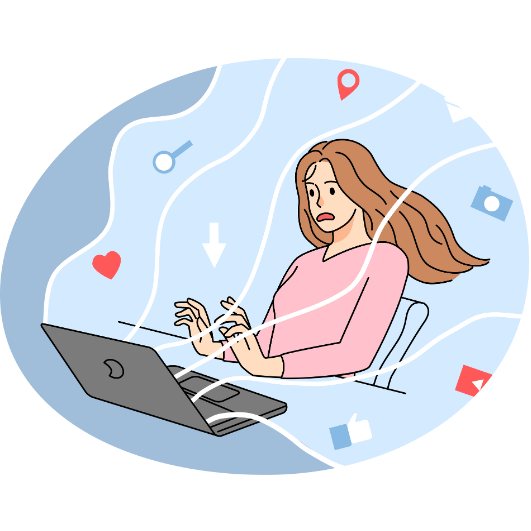 Uzun Süreli Ekran Kullanımı ve Teknolojiye Maruz Kalma; Fiziksel Sağlık, Ruh Sağlığı ve Esenlik, Sosyal Bağlantılar, Dikkat Süresi ve Üretkenlik üzerinde olumsuz etkilere sahiptir3. 
Genel sonuçları, esenliği ve dijital esenliği zayıflatmaktadır.
3. Screens Steal Time: How Excessive Screen Use Impacts the Lives of Young People. https://zenodo.org/records/10250536
Aşırı Ekran Süresi ve Teknolojiye Maruz Kalma
Obezite ve Hareketsiz Yaşam Tarzı
Duruş Sorunları

Görme Bozukluğu
Uyku Bozuklukları
Kaygı ve Depresyonla İlgili Metabolik İşlev Bozuklukları
Radyasyon Maruziyeti
Fiziksel Sağlığa Etkileri
Aşırı Ekran Süresi ve Teknolojiye Maruz Kalma
Depresyon
Kaygı
Uyku Bozuklukları

Kendine Zarar Verme ve Saldırganlık
Olumsuz Beden İmajı ve Düşük Öz Saygı

Gerçek Yaşam Sorunlarından Kaçınma)
Zihinsel Sağlık ve İyi Oluşa Etkileri
Aşırı Ekran Süresi ve Teknolojiye Maruz Kalma
Aile Zamanının Azalması
Yüz Yüze Etkileşimin / Göz Temasının Azalması

Gerçek Hayattaki İletişim Becerilerinde Azalma
Empati Kurmada Zayıflama
Sosyal İpuçlarını Yorumlamada Zorluk
Sosyal izolasyon


Sanal Bağlantılara Bağımlılık
Öz Düzenleme Becerilerinde Zayıflama
Sosyal İlişkilere Etkileri:
Aşırı Ekran Süresi ve Teknolojiye Maruz Kalma
Odaklanma Becerisinin Zayıflaması
Dikkat Dağılması

Bilgi İşleme Becerilerinde Zayıflama
Derin Düşünme Becerisinin Zayıflaması
Sanal Ortam Bağımlılığı ve Buna Bağlı Azalan Yaratıcılık

Dış Uyaranlara Bağımlılık
Dikkat Süresi ve Yaratıcılığa Etkileri
Sosyal Medya
Sosyal medyanın yaygın kullanımı yetişkinlerin yönetmesi gereken karmaşık bir ortam yaratmıştır. Bu durum, bir yandan birçok fırsat sunarken, diğer yandan yetişkinlerin esenliği için ciddi riskler, tehlikeler veya endişeler yaratmaktadır.
Bireyin dijital esenliğini sağlamak, sosyal medyanın insanların esenliği ve dijital esenliği üzerindeki olumsuz etkilerinin net bir şekilde anlaşılmasını ve potansiyel faydalarının göz önünde bulundurulmasını gerektirir.
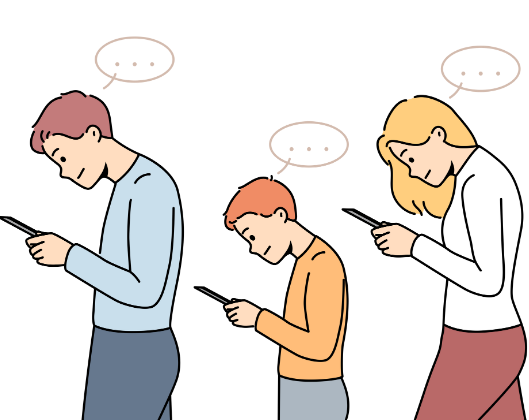 Sosyal Medya
Sosyal Medya
4. Gupta, C., Jogdand, S., & Kumar, M., (2022). Reviewing the impact of social media on the mental health of adolescents and young adults. Cureus, 14(10), e30143.
Sosyal Medya
Aşırı Bilgi Yükü ve Stres
Dijital dünyadaki Aşırı Bilgi Yükü (ABY), çeşitli çevrimiçi platformlarda bol miktarda bilgi bulunmasının ve yüksek hızlı bilgi dağıtımının sonucudur. Çevrimiçi araç ve kaynakların sayısının hızla artması nedeniyle, çevrimiçi olarak mevcut bilgi miktarı her geçen gün artmaktadır.

ABY yetişkinlerde aşağıdaki nedenlerden dolayı strese yol açabilir:
ABY karar vermeyi zorlaştırabilir.
ABY bilginin kontrolünü güçlendirebilir.
ABY dikkat süresinin ve odaklanmanın bozulmasına yol açabilir.
ABY bir şeyleri kaçırma korkusunu tetikleyebilir.
ABY zaman baskısını artırabilir.
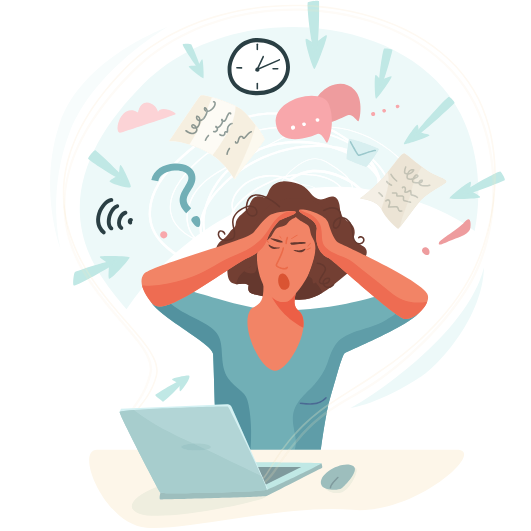 Aşırı Bilgi Yükü ve Stres
HATIRLATMALAR
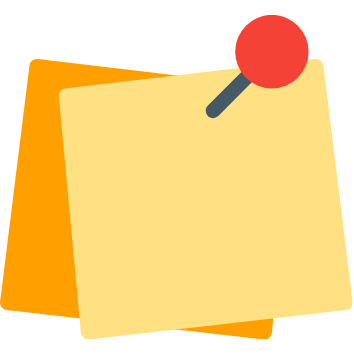 Dijital Esenlik, bireylerin teknolojiyle sağlıklı ilişkiler kurma çabalarını ve bu çabalarının sonuçlarını (durumlarını) kapsayan bütünsel bir konudur.
Yetişkinlerin dijital esenlikle ilgili farkındalık, anlayış ve uygulamaları arttıkça, teknolojiden gerçek anlamda faydalanma ve olumsuz etkilerini ortadan kaldırma olasılıkları da o kadar artmaktadır.
Açık Lisans
 
"Dijital Esenlik ve Güvenliği Herkes için Erişilebilir Hale Getirerek Dijital Yılmazlığın İnşası” (Proje no: 2022-2-SK01-KA220-ADU000096888) projesi kapsamında hazırlanan bu ürün, Avrupa Komisyonu’nun desteği ile geliştirilmiştir ve yalnızca yazar(lar)ının görüşlerini yansıtmaktadır. Avrupa Komisyonu, belgelerin içeriği hakkında sorumlu tutulamaz. 

Bu yayın, CC-BY-NC-SA Creative Commons lisansına sahiptir.


Bu lisans, ticari olmayan amaçlar için eserin kopyalanmasına, dağıtılmasına, uyarlanmasına ve işlenmesine izin verir. Eseri kullanırken ve eserden alıntı yaparken:
1. uygun atıf yapılmalı, lisans kullanılmalı ve değişiklik yapıldıysa bu belirtilmelidir. Telif hakları, eser sahiplerine ait kalacaktır.
2. eser ticari amaçlarla kullanılamaz.
3. eseri değiştirdiğinizde, dönüştürdüğünüzde veya işlediğinizde, ortaya çıkan eseri aynı lisansla lisanslamalısınız. 

Sorumluluk Reddi:
Avrupa Birliği tarafından ortak finanse edilmiştir. Ancak ifade edilen görüşler ve fikirler yalnızca yazar(lar)a aittir ve Avrupa Birliği veya Avrupa Eğitim ve Kültür Yürütme Ajansı'nın (EACEA) görüşlerini yansıtmaz. Ne Avrupa Birliği ne de EACEA bunlardan sorumlu tutulamaz.